Educational Technology: Research & Integration
Dr. Kurt Schulze
Walden University
Preble Shawnee Local School District
kurtschulze82@gmail.com
3/19/14
Goals
Provide research-based information on the benefits of utilizing  educational technology

Provide integration information on student response systems
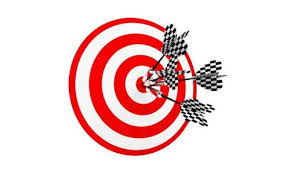 Think – Pair – Share
Why integrate? Why not integrate?

How do students learn best?
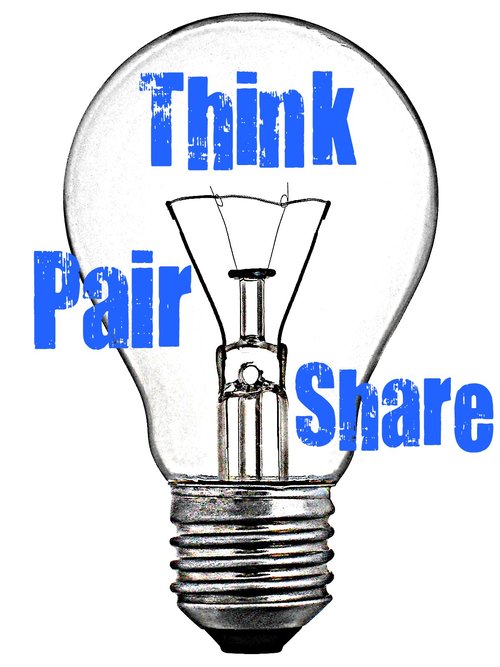 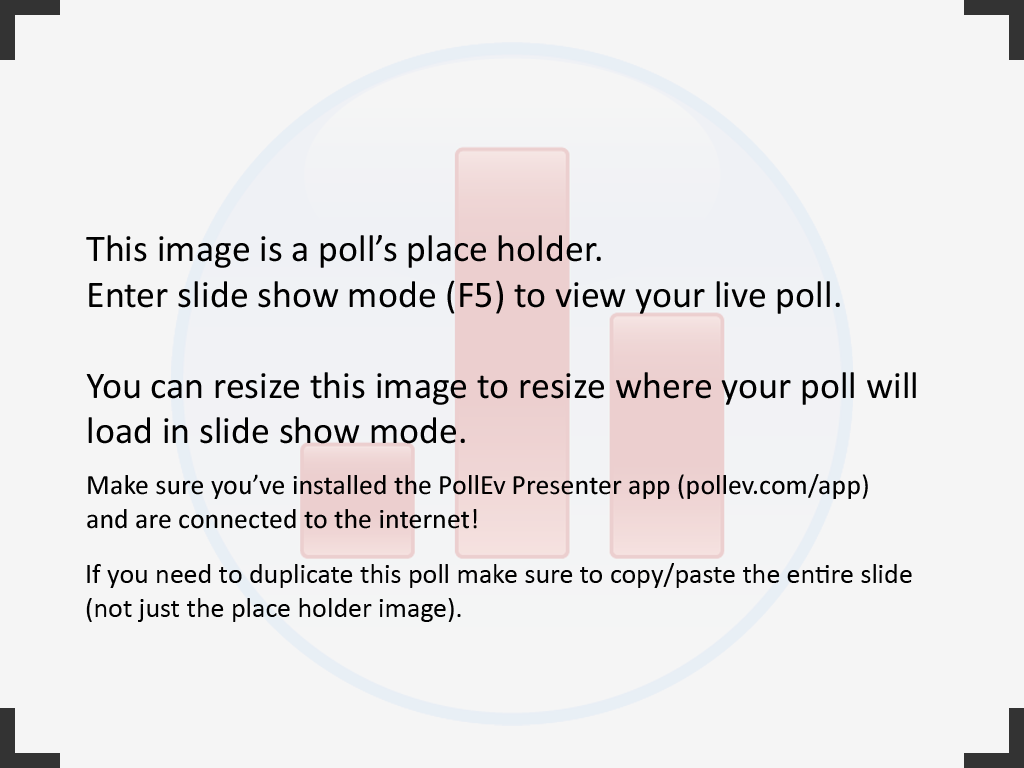 [Speaker Notes: Poll Title: What is you current knowledge level of educational technology?
http://www.polleverywhere.com/multiple_choice_polls/2mdANcEHcxYkKgl]
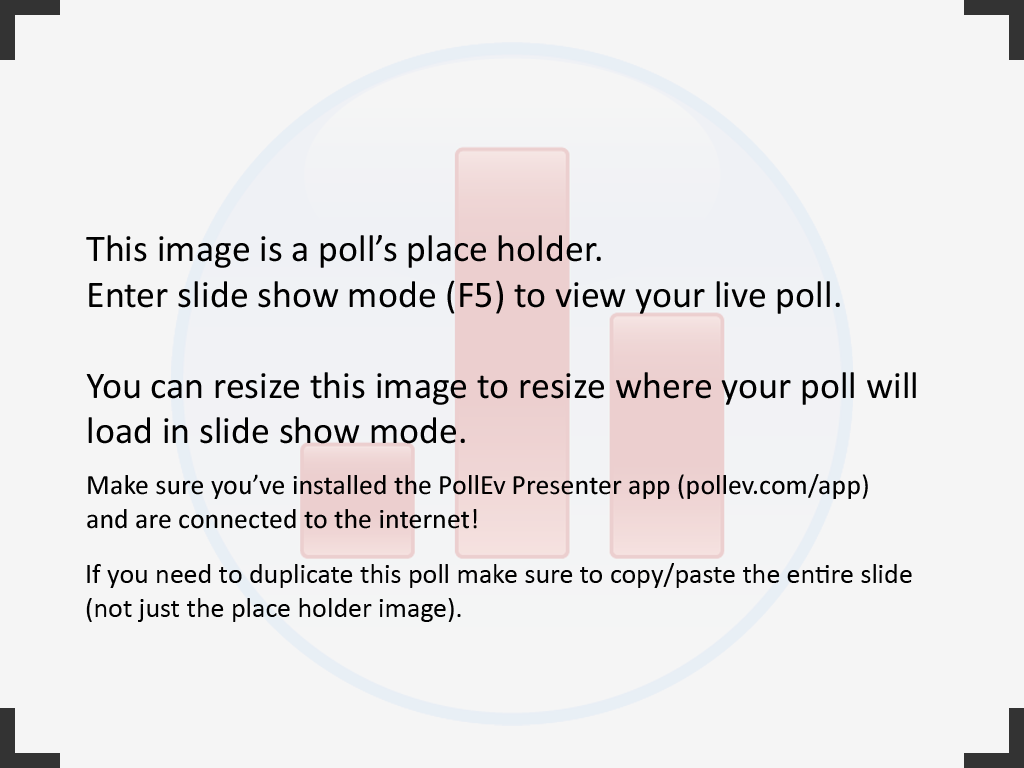 [Speaker Notes: Poll Title: Words that describe your feeling towards educational technology
http://www.polleverywhere.com/free_text_polls/HMIXgWSaUd8qjxl]
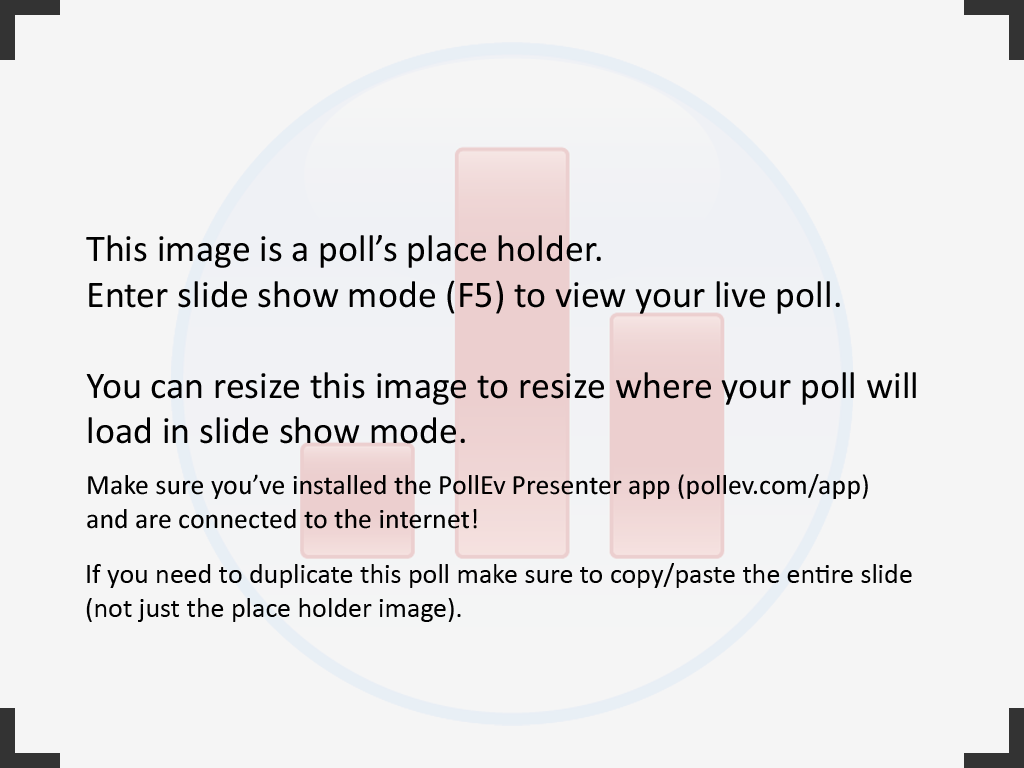 [Speaker Notes: Poll Title: What is your current comfort level of educational technology
http://www.polleverywhere.com/multiple_choice_polls/eji9NSxzA2L0Qzv]
Educational Technology
Three broad categories
Delivery
Learning Tool 
Preparation
(Inan & Lowther, 2010)
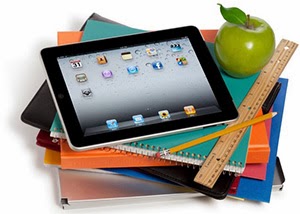 Technology Integration
Traditional & technology instructional practices should compliment each other (Walker, 2010)

Using technology does not ensure effective integration (Parker et al., 2008)
Need to know how and why
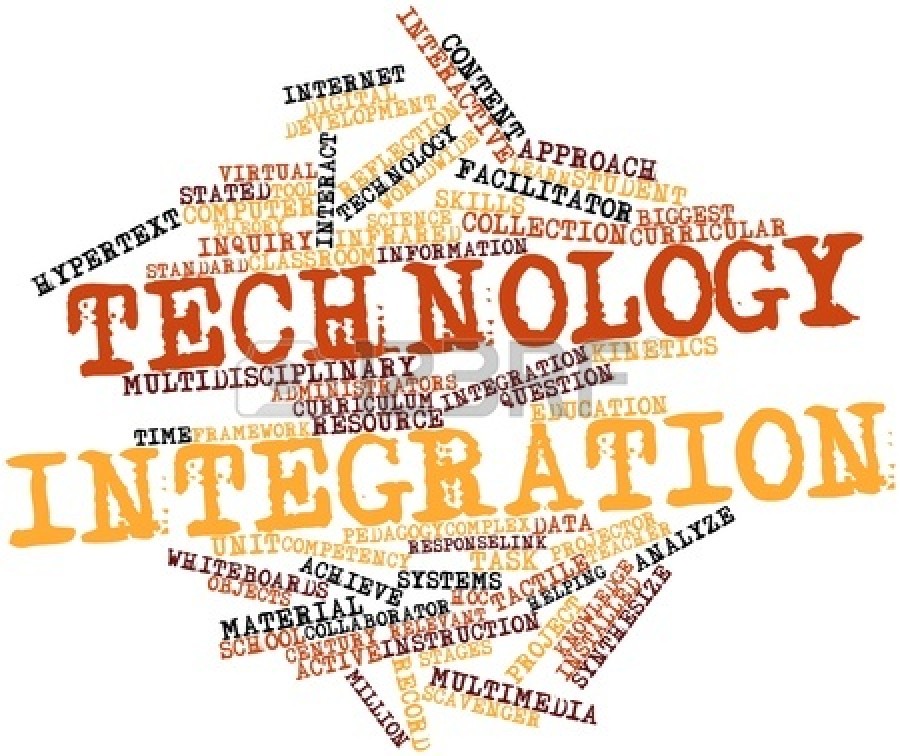 Technology Integration
Student achievement negligible when integrated improperly (Shapley et al., 2010)

Done correctly, technology will be “invisible”
Natural part of the classroom
Desks, pencil sharpeners, & staplers
(Schrum et al., 2011)
Technology Integration
Most common classroom uses 
Low-level tasks
Direct instruction
(Berry, 2011; Lowther et al., 2012)
My results confirmed
Relationships between Teacher Characteristics and Educational Technology

Should be…
Student-centered
Problem-based learning 
Independent inquiry 
(Berry, 2011; Lowther et al., 2012)
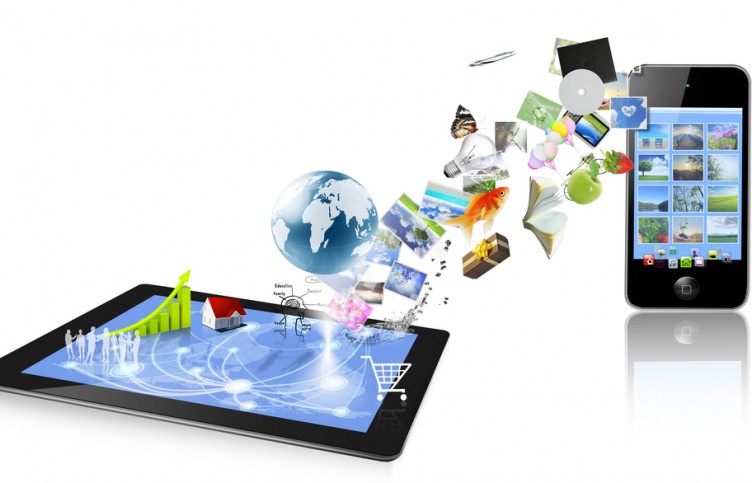 Benefits
Transforms educational environment (Ball & Levy, 2008; Panigrahi, 2011)

Teachers use technology to…
Motivate
Engage
Increase comprehension & high-order thinking 
Increase skills for future applications
(Ottenbreit-Leftwich et al., 2010)
More Benefits
Personal instruction for students (Project Tomorrow, 2012)

Increase student knowledge & ability
(Lowther et al., 2008)

Prepare students for 21st century

Teachers facilitate not transmit 
(An & Reigeluth, 2011; James, 2009)
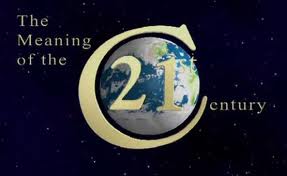 More Benefits
Create student-centered learning environments (Alam, 2011)
Constructivism
Cognitive Flexibility Learning Theory
Both authentic experiences (An & Reigeluth, 2011)

Allows students to perform powerful tasks 
Computation
Construction
Simulations
Visual representations 
(Wachira & Keengwe, 2011)
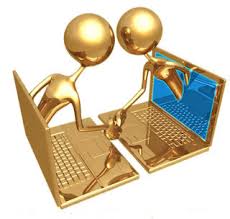 Additional Benefits
Technology integration takes time & may be an inconvenience
When mastered, will save time & money 
(Loertscher, 2010)

Reduces teachers’ workload

Improves efficacy in job performance

Significant effect on teacher quality & instruction (Loertscher, 2010)
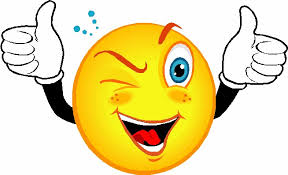 Predictors
Four major factors influence integration
Beliefs towards technology & pedagogy
Attitude
Knowledge & skills
Time & workload 
(Marwan, & Sweeney, 2010)


Most important factor is teachers’ competency & ability to meet student needs (Gorder, 2008)
More Predictors
When teachers believe resources are valuable, they integrate quicker (Hutchison & Reinking, 2011; Ottenbreit-Leftwich et al, 2010)

Teachers not proficient or                               unfamiliar are resistant to                                  change 
Creates sense of inadequacy                                                        & intimidation (Loertscher, 2010)
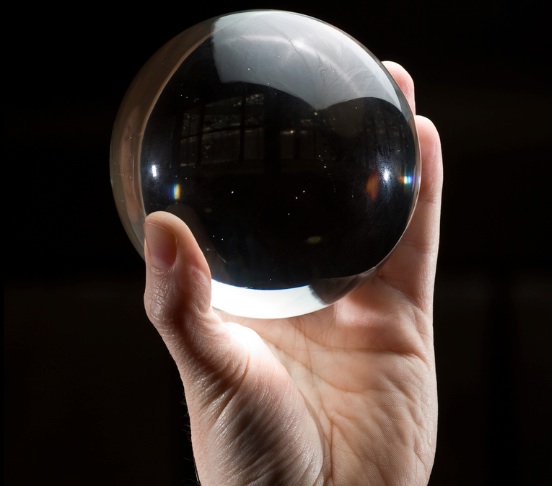 Integration
Before integrating technology, know the purpose
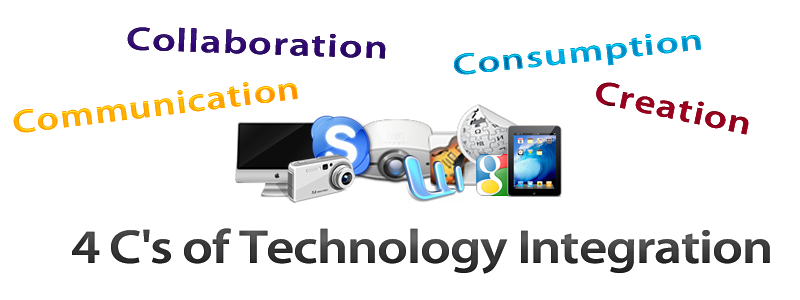 [Speaker Notes: http://www.newschooltechnology.org/2011/08/tpack-and-systemic-integration-the-four-cs-of-tech-integration/]
Integrating Technology
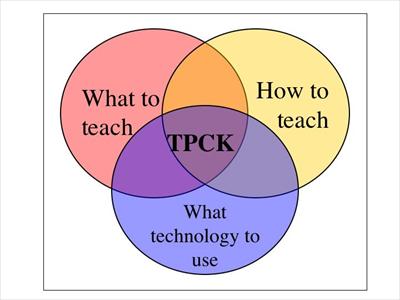 TPCK
Teachers must balance technology, pedagogy, & content (Lee & Spires, 2009)
Technology integration not always best practices (Ottenbreit-Leftwich et al., 2010)

Low TPCK can cause teachers to be reluctant to integrate (Pierce & Ball, 2009)

NEVER integrate technology for technology’s sake (Ottenbreit-Leftwich et al., 2010)
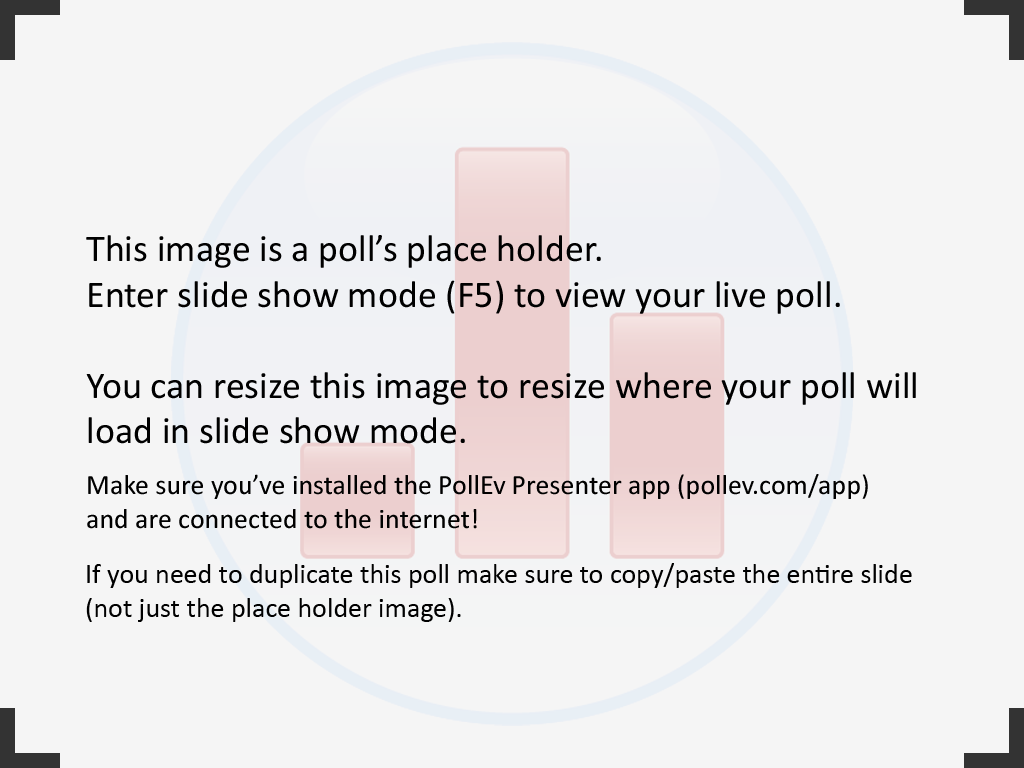 [Speaker Notes: Poll Title: What barriers have you faced when integrating educational technology?
http://www.polleverywhere.com/free_text_polls/QKtNKcP7m6ZYJRu]
Student Response Systems (Clickers)
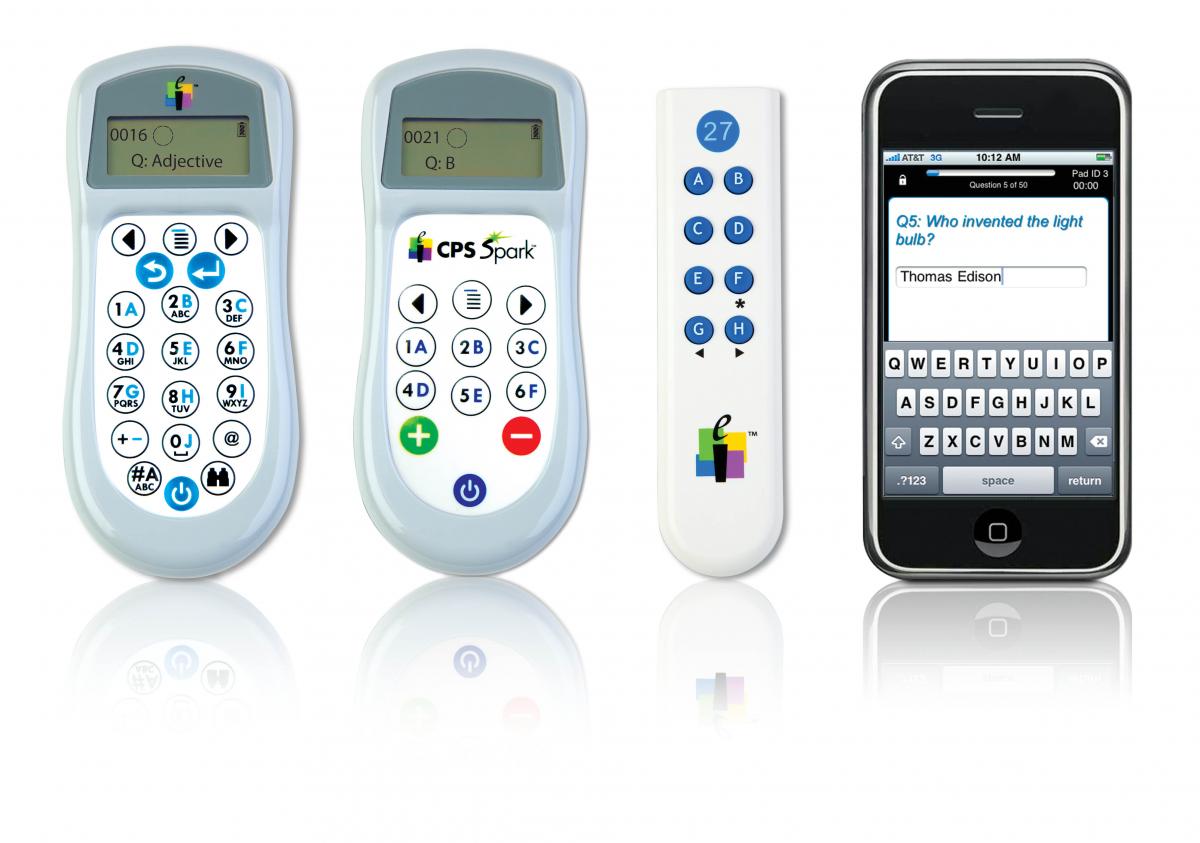 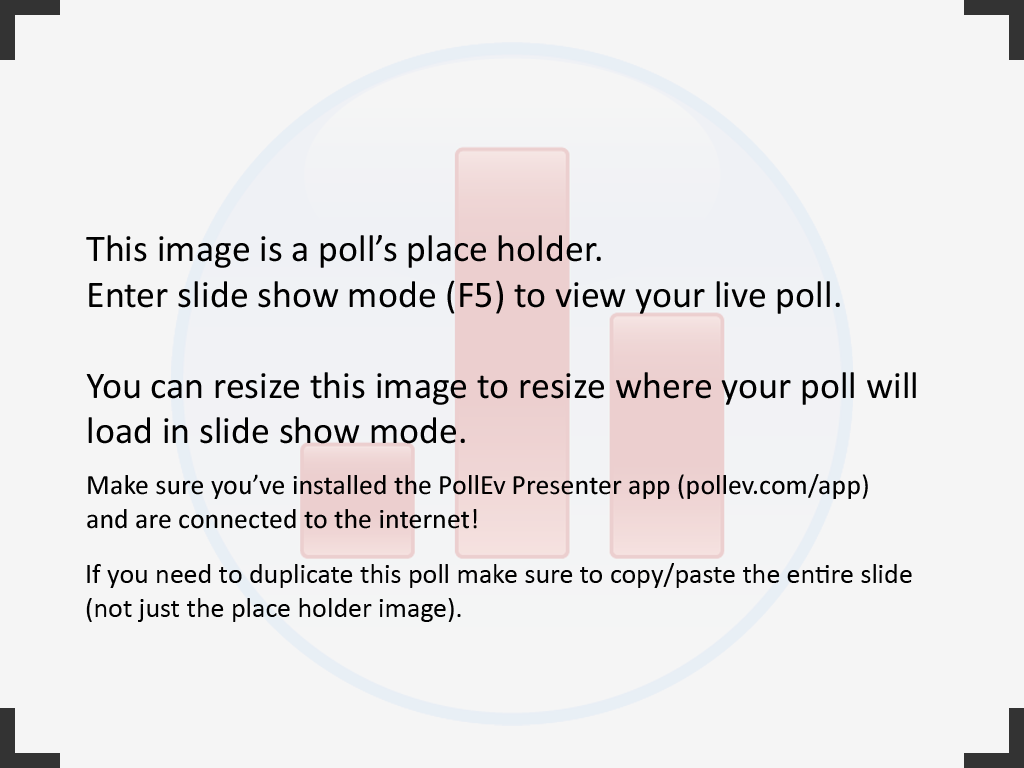 [Speaker Notes: Poll Title: Describe your current comfort level/use of clickers
http://www.polleverywhere.com/free_text_polls/zDyzrloQIy016HA]
Benefits
Instant results & feedback

Provides everyone a “voice”
Eliminates: “Because everyone else raised their hand”

Data driven decision making

Increase interaction                                                   & class participation
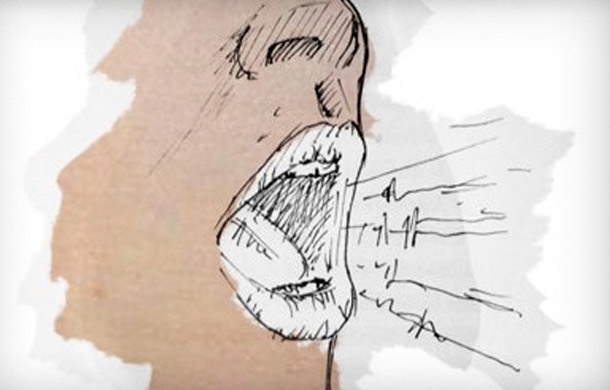 Additional Benefits
Teacher or student paced

Reduced paperwork & grading

Detailed reports

Multiple choice, numbers,                                            & short answer response                                       (most systems)
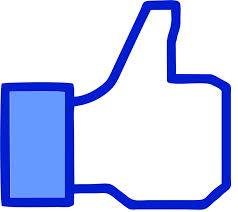 Think – Pair – Share
Do you currently use clickers? In what ways?

If you had them, how would they be used?
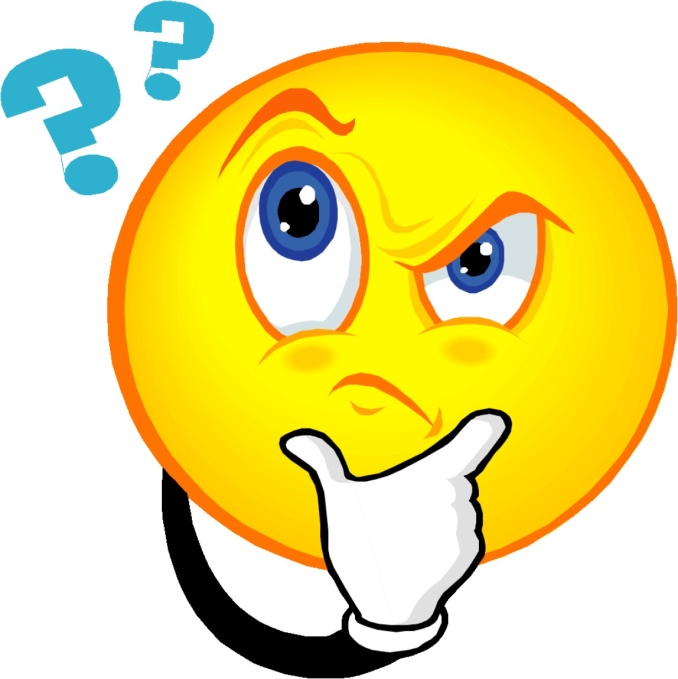 Still Not Convinced?
[Speaker Notes: http://www.educause.edu/ero/article/clickers-classroom-active-learning-approach]
Clicker Reports
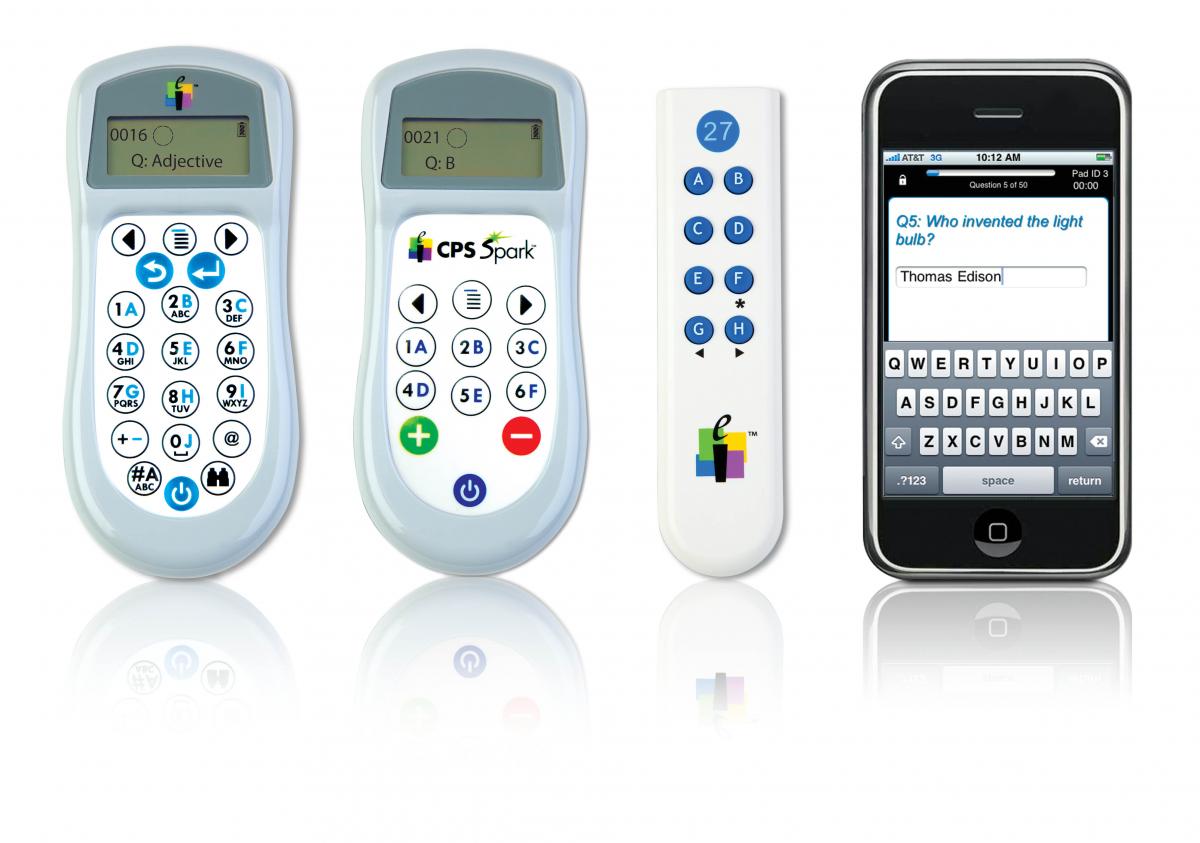 [Speaker Notes: Provide hands-on training on clickers]
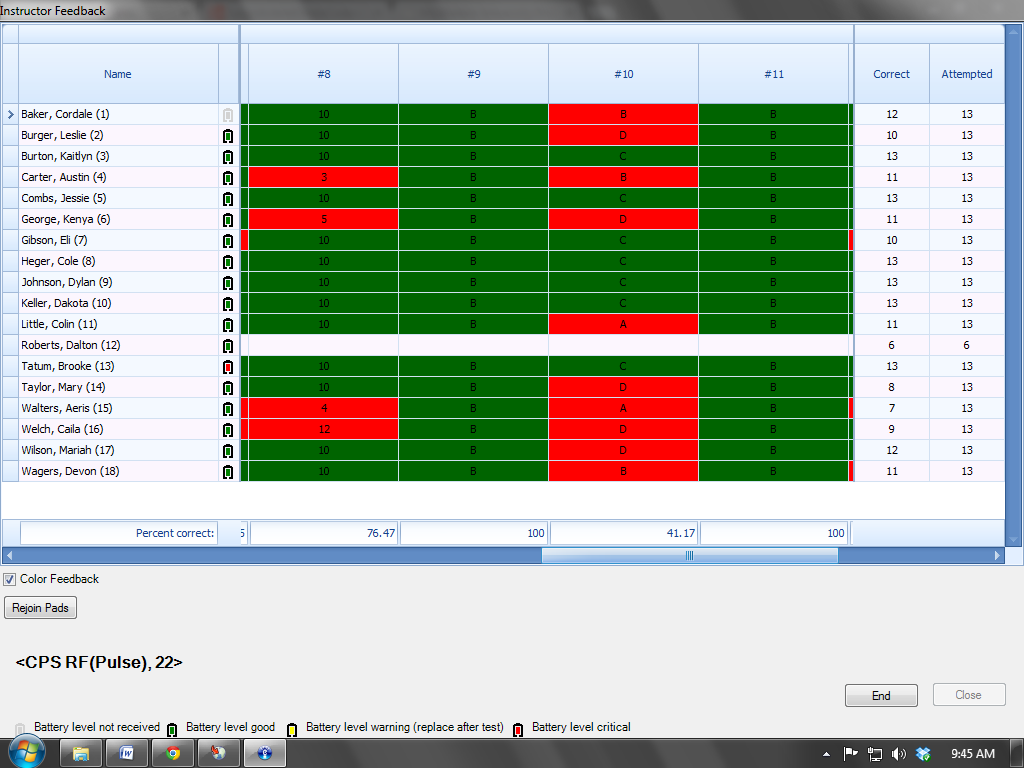 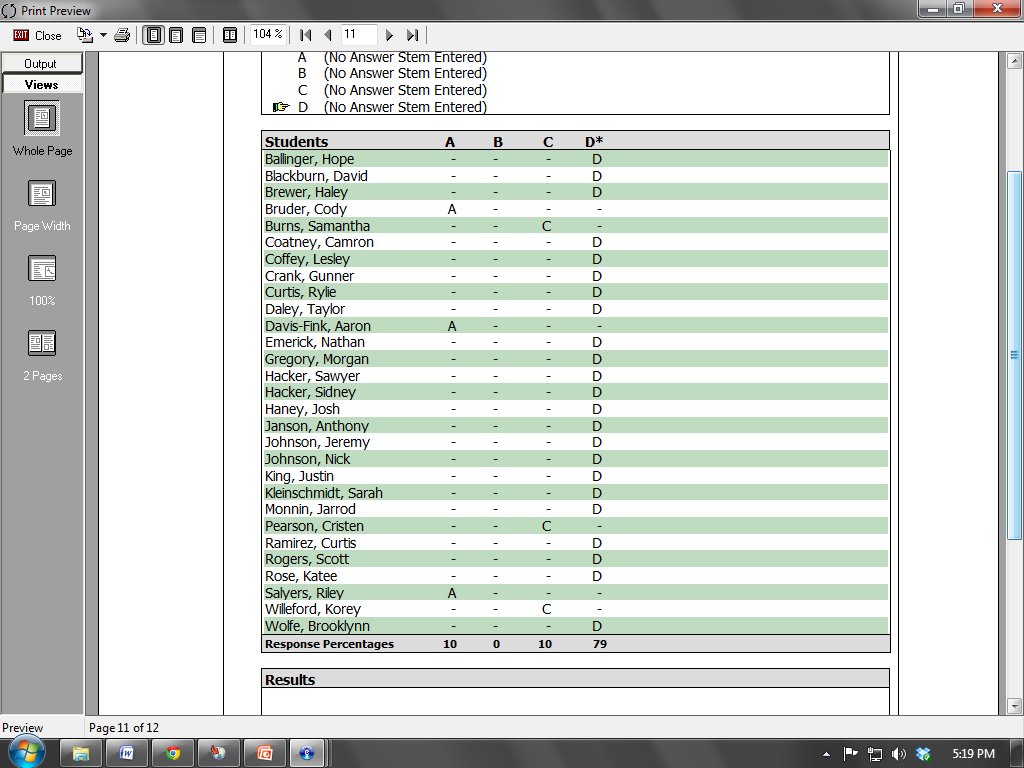 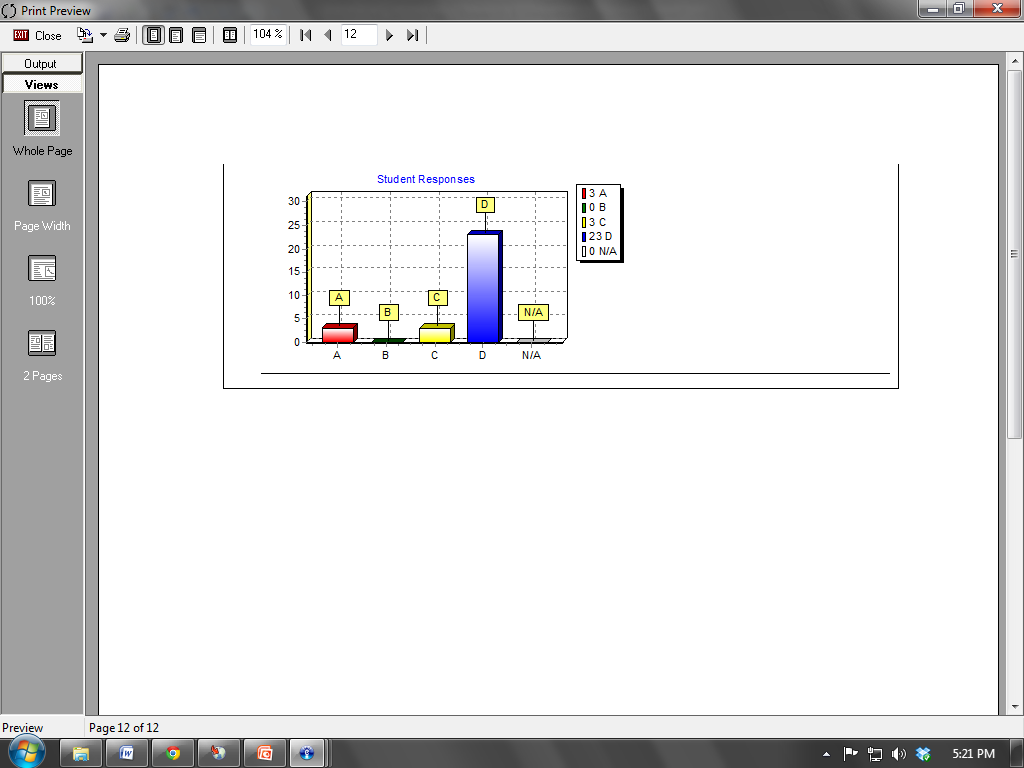 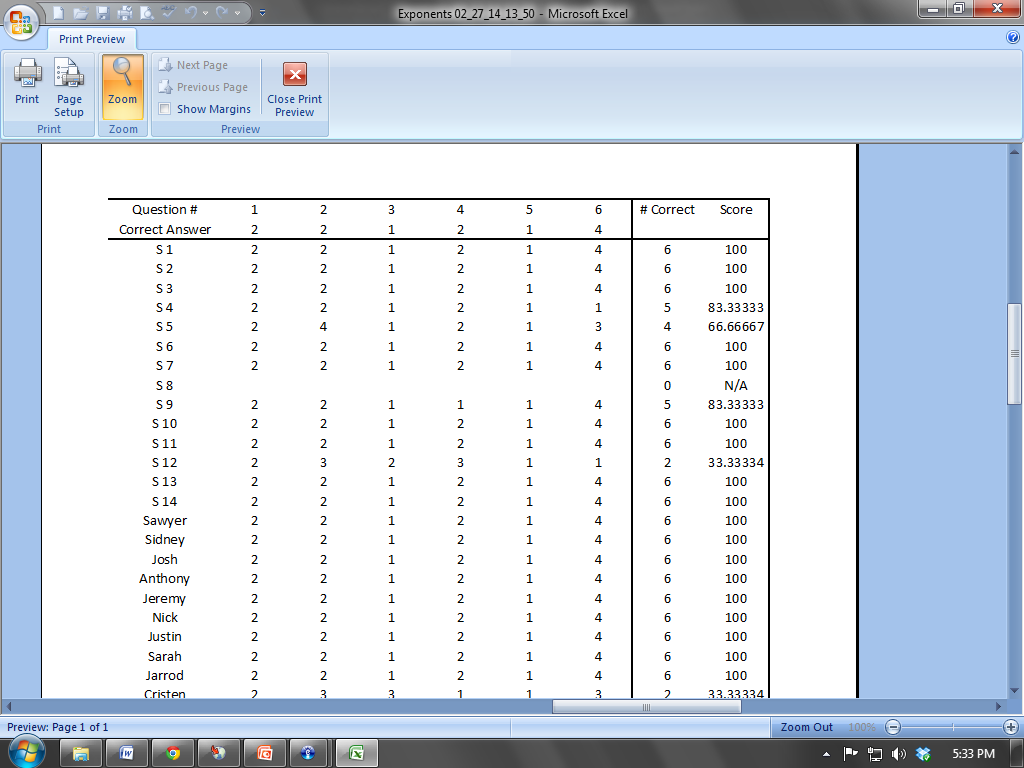 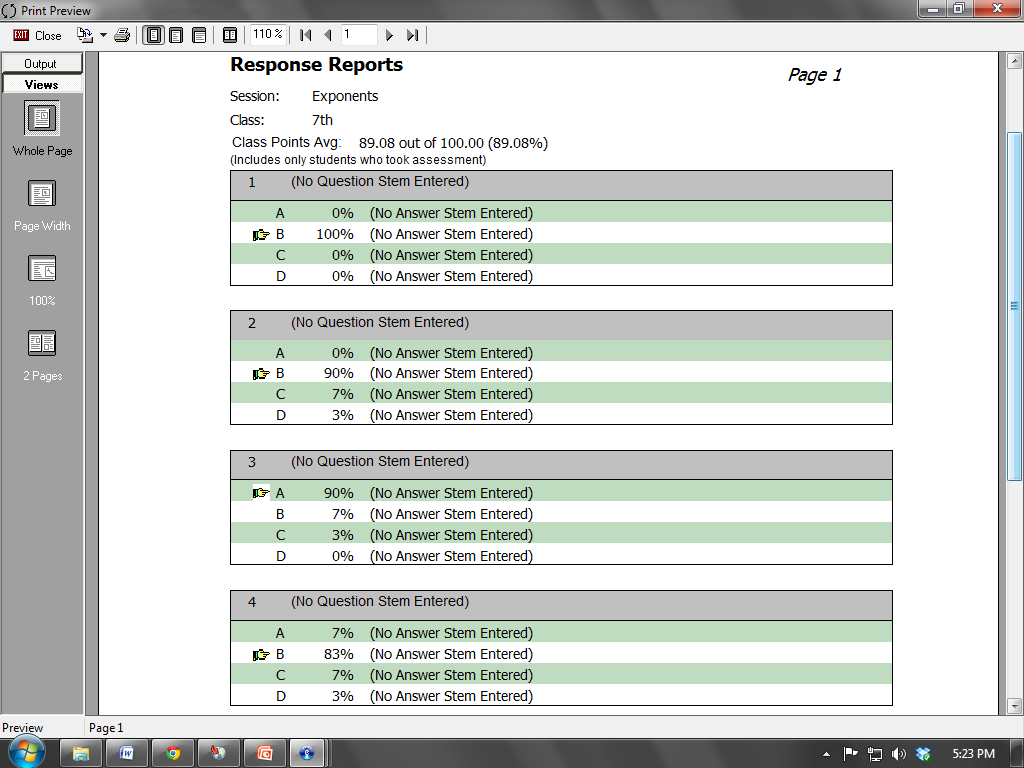 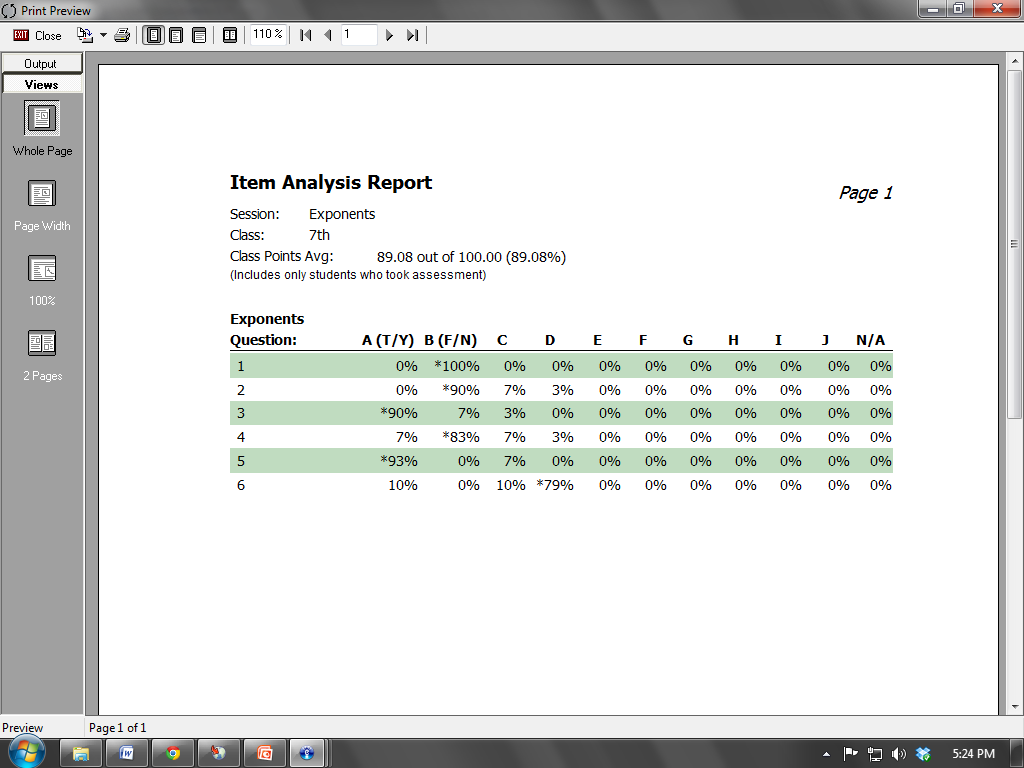 Poll Everywhere
Pre-load questions
On the fly 
Embedded into presentations
Use own device
Phone, tablet, or computer
Free & purchase options
Excellent for 1 to 1 classrooms                            or BYOD
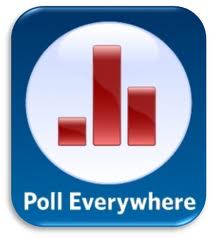 Socrative
Teachers create questions
On the fly
Pre-loaded
Game mode
Import quizzes
Create reports
Mobile App
Excellent for 1 to 1 classrooms                            or BYOD
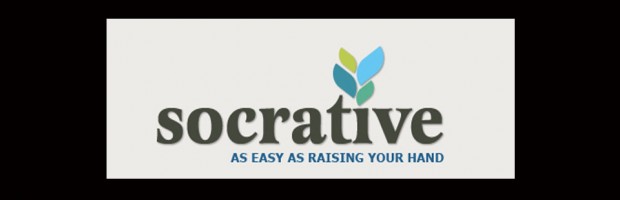 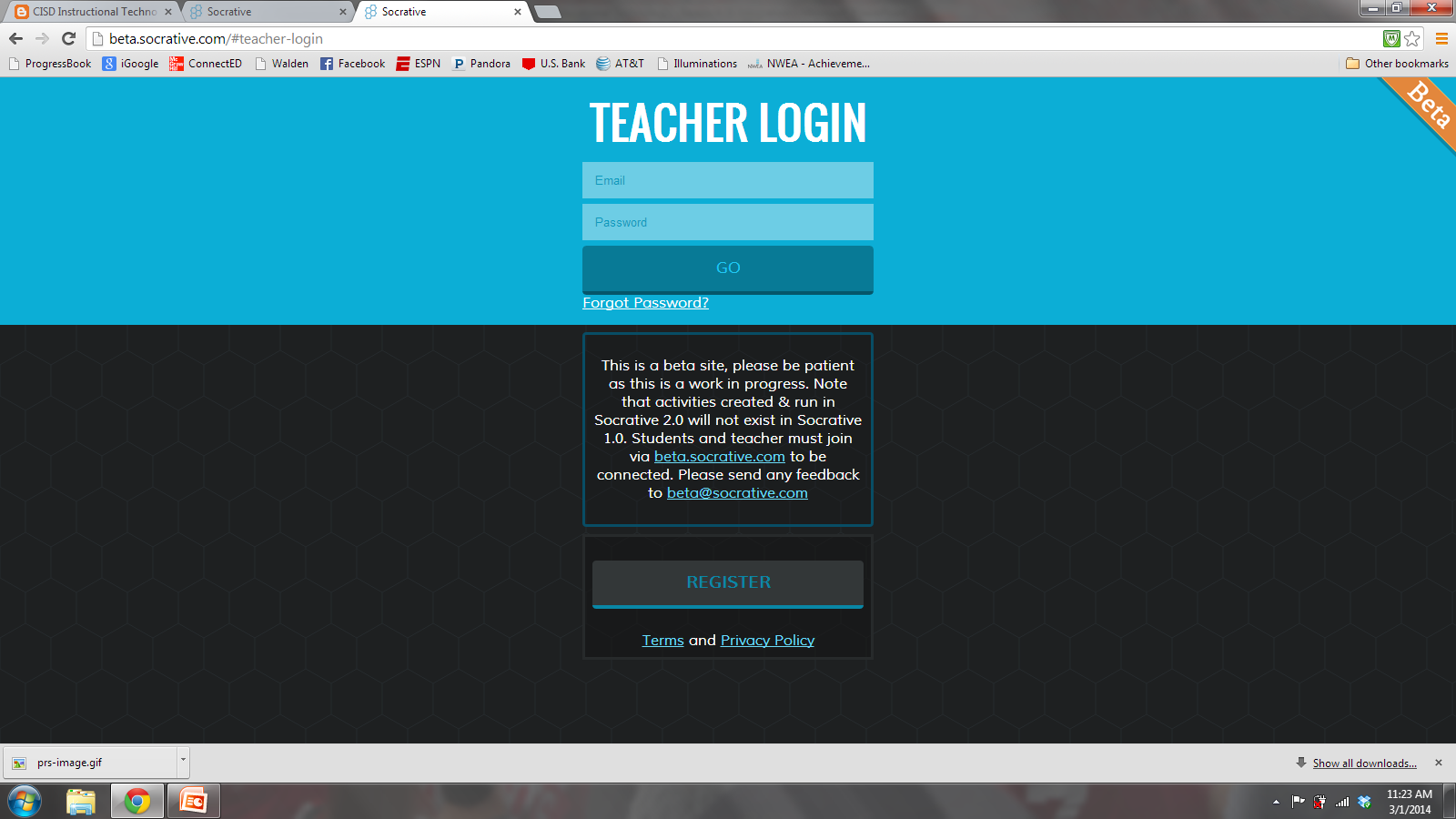 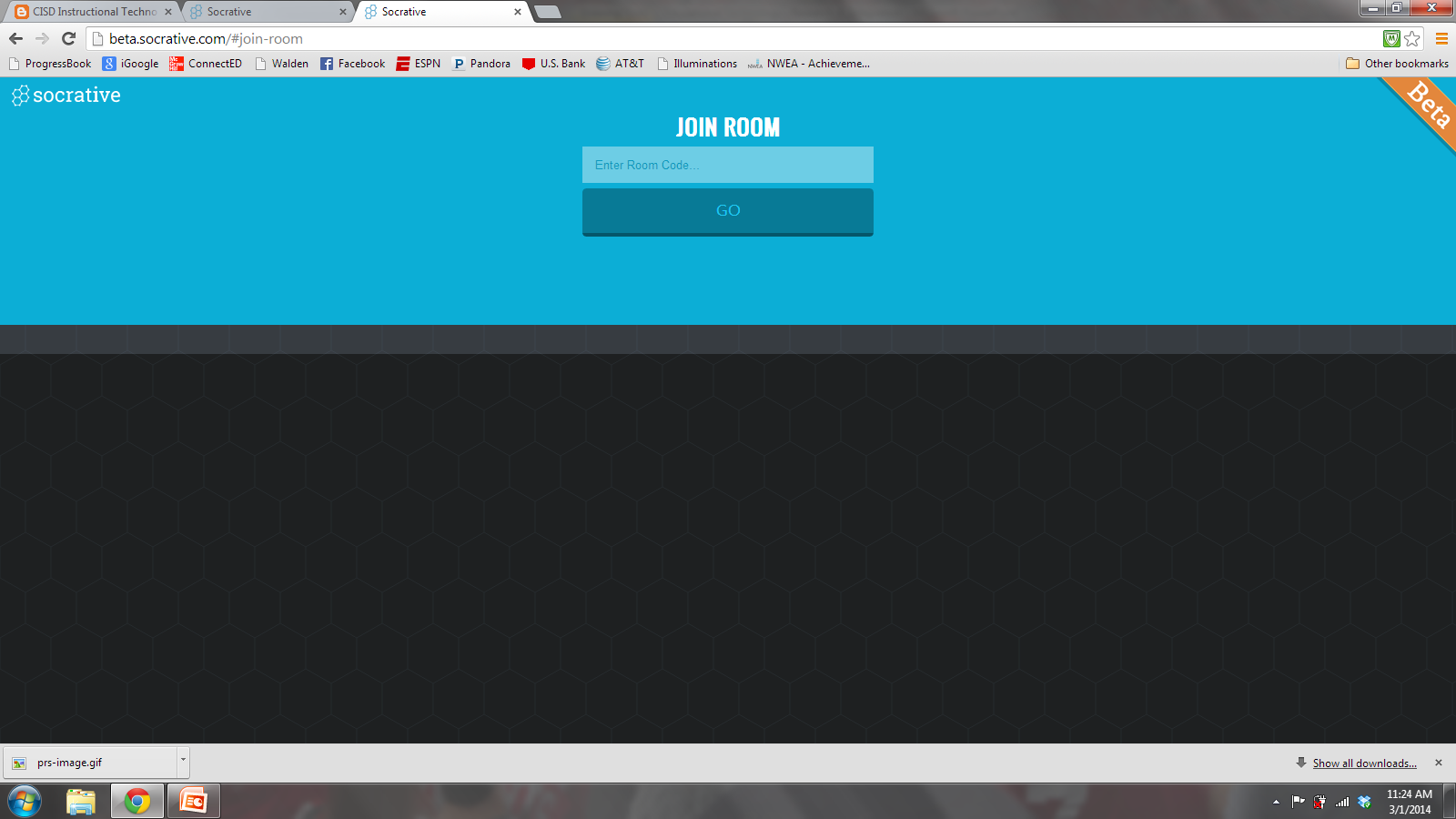 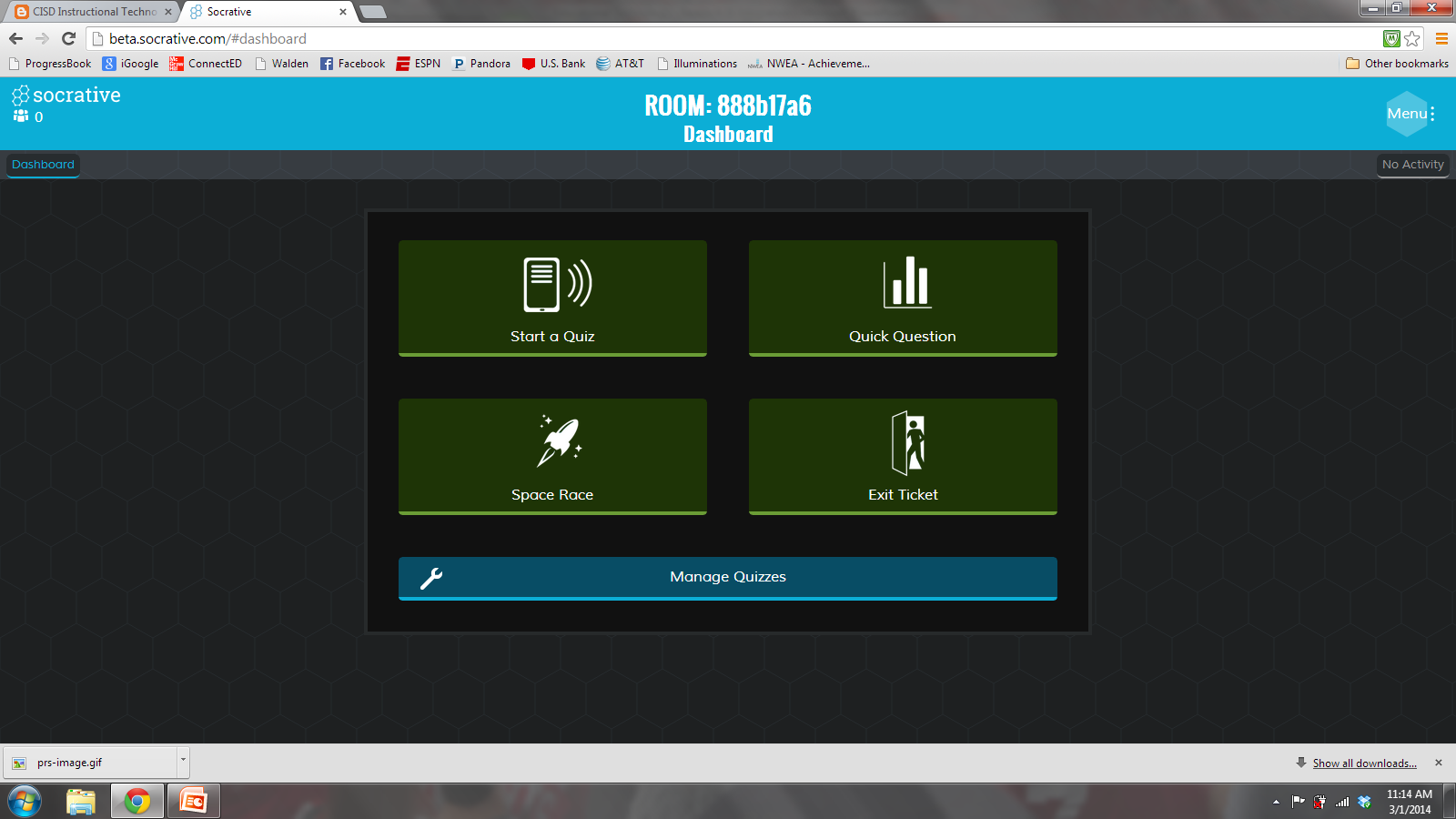 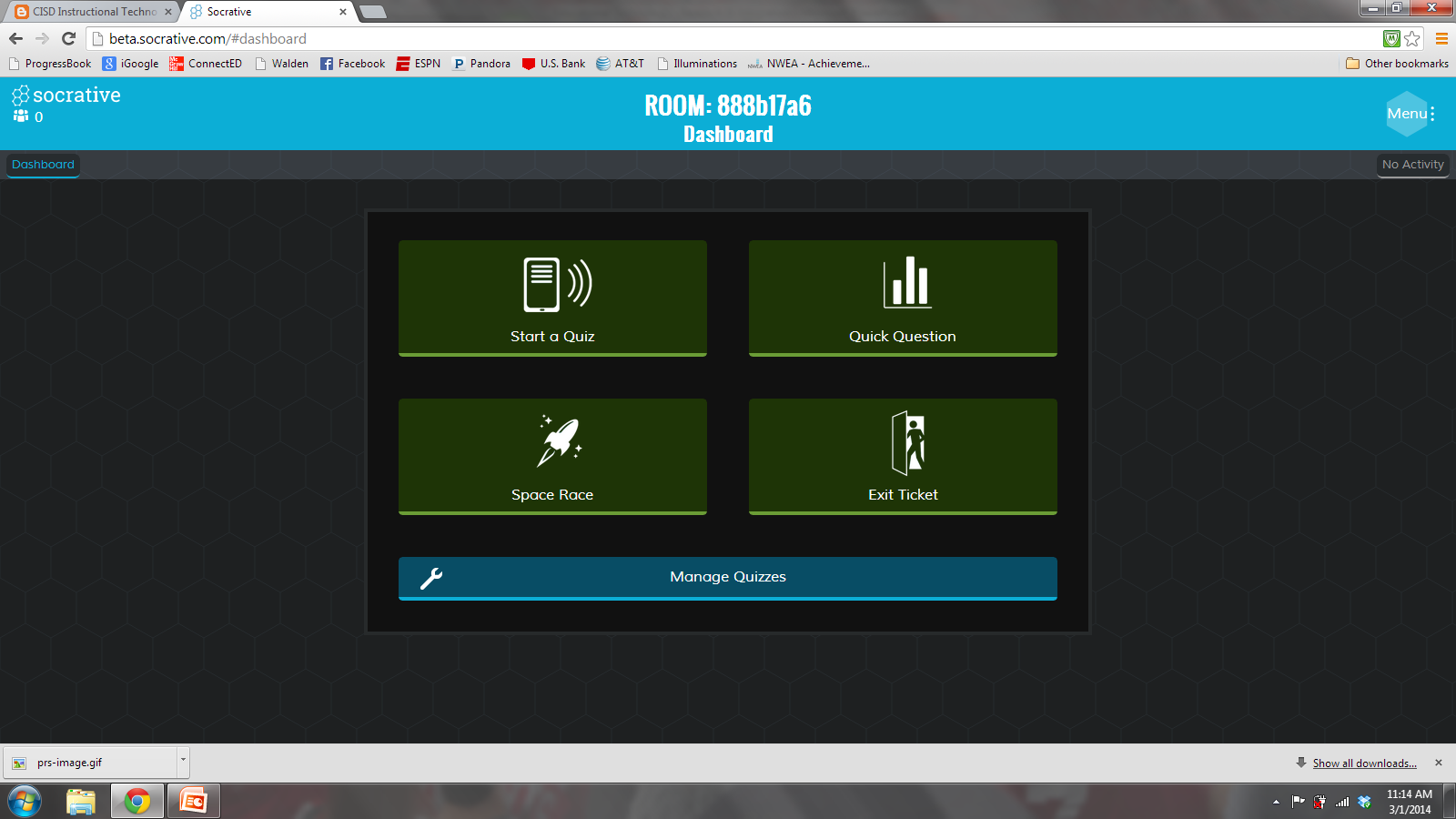 Why Technology???
http://www.youtube.com/watch?v=HbVKPhVCRFI
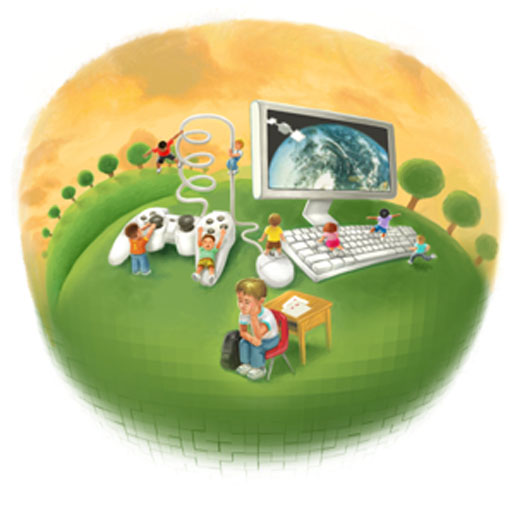 My Research
Relationships between Teacher Characteristics and Educational Technology 
Investigated
Characteristics & Perception
Characteristics & Integration
Characteristics: Age, gender, teaching experience, subject, grade level, and educational attainment
Overall positive perceptions
Technology resources available, but low integration

Please contact for detailed findings
Questions
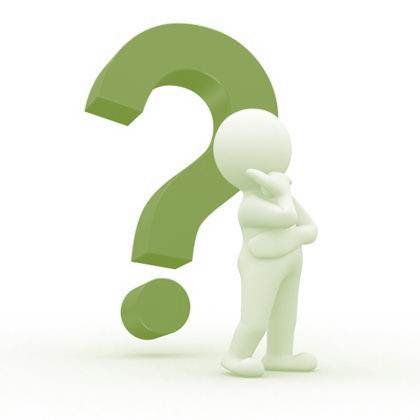 References
Alam, M. (2011). Technology supported teaching and learning. Technolearn: An International Journal of Educational Technology, 1(1), 95-104. Retrieved from http://www.ndpublisher.in/ndpjournal.php?j=TL
An, Y., & Reigeluth, C. (2011). Creating technology-enhanced, learner-centered classrooms: K-12 teachers' beliefs, perceptions, barriers, and support needs. Journal of Digital Learning in Teacher Education, 28(2), 54-62.
Ball, D. M., & Levy, Y. (2008). Emerging educational technology: Assessing the factors that influence instructors' acceptance in information systems and other classrooms. Journal of Information Systems Education, 19(4), 431-444.
Berry, R. L. (2011). Teachers’ perception of computer use and technical support in a rural Virginia school division: A case study (Doctoral dissertation). Available from ProQuest Dissertations and Theses database. (UMI No. 3490693). 
Gorder, L. (2008). A study of teacher perceptions of instructional technology integration in the classroom. Delta Pi Epsilon Journal, 50(2), 63-76.
Hutchison, A., & Reinking, D. (2011). Teachers' perceptions of integrating information and communication technologies into literacy instruction: A National survey in the United States. Reading Research Quarterly, 46(4), 312-333. doi:10.1002/RRQ.002
Inan, F. A., & Lowther, D. L. (2010). Factors affecting technology integration in K-12 classrooms: A path model. Educational Technology Research and Development, 58(2).
James, M. L. (2009). Middle school teachers’ understanding of technology integration (Doctoral dissertation). Available from ProQuest Dissertations and Theses database. (UMI No. 3387974).
Lee, J. & Spires, H. (2009). What students think about technology and academic engagement in school: Implications for middle grades teaching and learning. AACE Journal, 17(2), 61-81. Retrieved from http://edtech.phoenix.wikispaces.net/file/view/article_27007.pdf.
Loertscher, D. (2010). Technology and tough economic times. Teacher Librarian, 38(1), 42-43.
Lowther, D. L., Inan, F. A., Daniel Strahl, J. J., & Ross, S. M. (2008). Does technology integration “work” when key barriers are removed?. Educational Media International, 45(3), 195-213. doi:10.1080/09523980802284317
Lowther, D., Inan, F., Ross, S., & Strahl, J. (2012). Do one-to-one initiatives bridge the way to 21st century knowledge and skills?. Journal of Educational Computing Research, 46(1), 1-30.
Martyn, M. (2007). Clickers in the classroom: An active learning approach. Educause Review. retrieved from http://www.educause.edu/ero/article/clickers-classroom-active-learning-approach
Marwan, A., & Sweeney, T. (2010). Teachers' perceptions of educational technology integration in an Indonesian Polytechnic. Asia Pacific Journal of Education, 30(4), 463-476.
Ottenbreit-Leftwich, A. T., Glazewski, K. D., Newby, T. J., & Ertmer, P. A. (2010). Teacher value beliefs associated with using technology: Addressing professional and student needs. Computers & Education, 55(3), 1321-1335.
Panigrahi, M. (2011). Perception of teachers’ towards extensive utilization of information and communication technology. Turkish Online Journal of Distance Education (TOJDE), 12(4), 45-57.
Pierce, R., & Ball, L. (2009). Perceptions that may affect teachers' intention to use technology in secondary mathematics classes. Educational Studies in Mathematics, 71(3), 299-317.
Project Tomorrow. (2012). Personalizing the classroom experience – Teachers, librarians and administrators connect the dots with digital learning. Retrieved from http://www.tomorrow.org/speakup/pdfs/SU11_PersonalizedLearning_Educators.pdf
Schrum, L., Galizio, L. M., & Ledesma, P. (2011). Educational leadership and technology integration: An investigation into preparation, experiences, and roles. Journal of School Leadership, 21(2), 241-261. 
Shapley, K., Sheehan, D., Maloney, C., & Caranikas-Walker, F. (2010). Effects of technology immersion on teachers' growth in technology competency, ideology, and practices. Journal of Educational Computing Research, 42(1), 1-33.
Wachira, P., & Keengwe, J. (2011). Technology integration barriers: Urban school mathematics teachers perspectives. Journal of Science Education and Technology, 20(1), 17-25.
Walker, L. R. (2010). A phenomenological investigation of elementary school teachers who successfully integrated instructional technology into the curriculum (Doctoral dissertation). Available from ProQuest Dissertations and Theses database. (UMI No. 3427041).